Fig. 1. Benchmarking of OrthAgogue and OrthoMCL using the imput BLAST files ranging from 6.8 MB to 24 GB. The ...
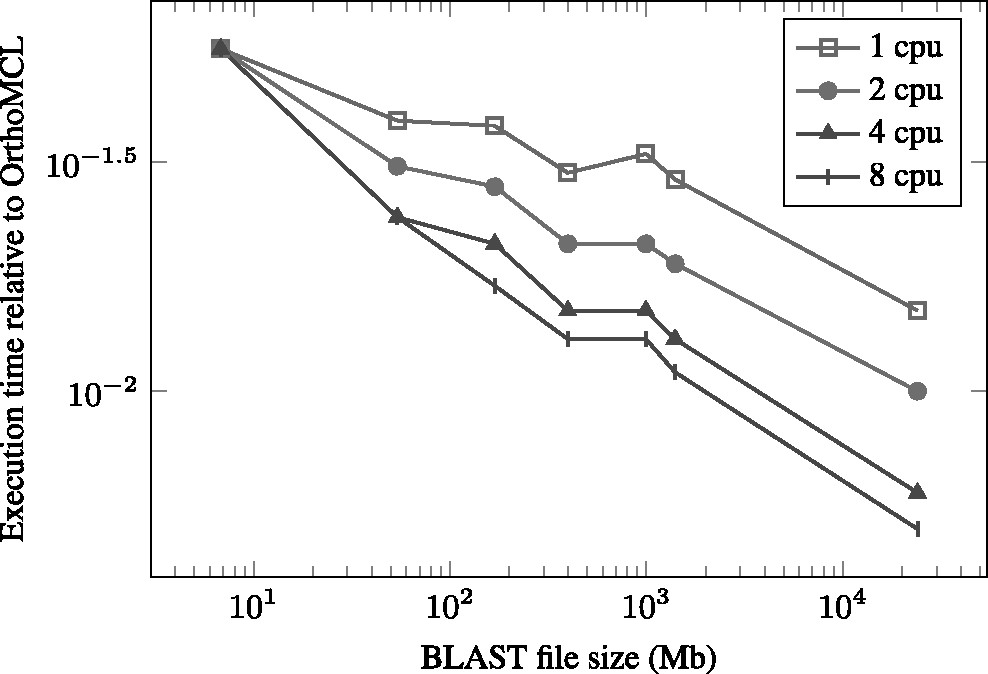 Bioinformatics, Volume 30, Issue 5, March 2014, Pages 734–736, https://doi.org/10.1093/bioinformatics/btt582
The content of this slide may be subject to copyright: please see the slide notes for details.
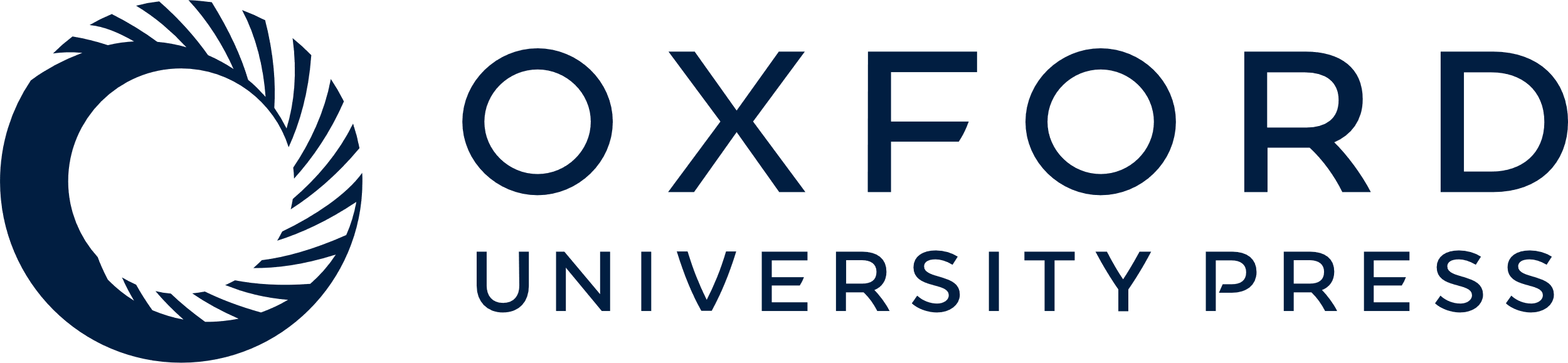 [Speaker Notes: Fig. 1. Benchmarking of OrthAgogue and OrthoMCL using the imput BLAST files ranging from 6.8 MB to 24 GB. The performance of OrthAgogue is expressed as a fraction of the processing time of OrthoMCL. The number of Central Processing Units (CPU) used is indicated in the top right corner


Unless provided in the caption above, the following copyright applies to the content of this slide: © The Author 2013. Published by Oxford University Press. All rights reserved. For Permissions, please e-mail: journals.permissions@oup.com]